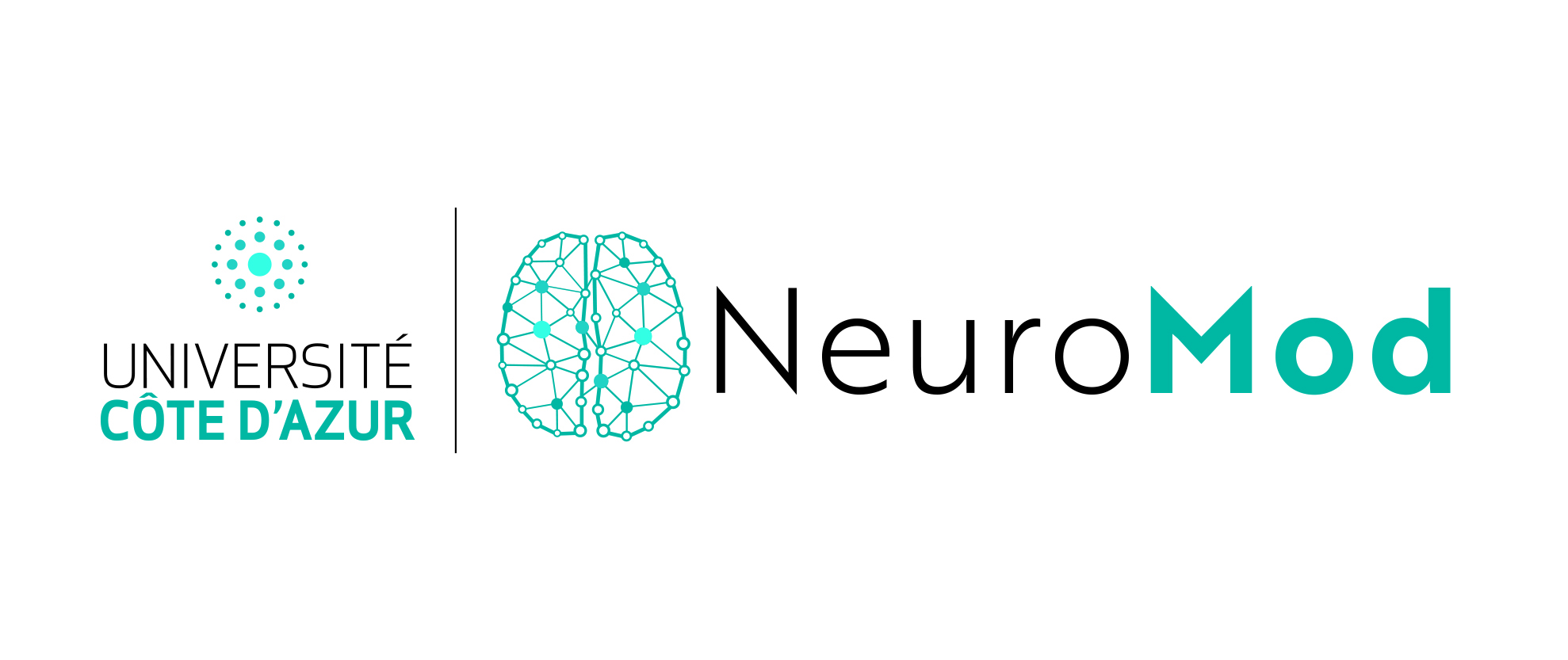 Présentation de l’Institut de modélisation en neurosciences et cognition
Patricia Reynaud-Bouret
7 Mai 2024 – Conseil d’Administration UniCA
Les objectifs de NeuroMod
Approche pluridisciplinaire 






Développement de l’écosystème (notre « communauté »)
Promotion au niveau local, national, international
Compréhension continue/integrative

	Moléculaire/génétique
	Synaptique
	Réseau neuronal
	Aires cérébrales
	Comportement individuel
	Comportement collectif
Modélisation

Formalisme mathématique
Intelligence Artificielle 
NeuroMorphique
Qu’est-ce que NeuroMod ?
Communauté de plus de 250 personnes dont 170 permanents sur 15 laboratoires ou entités (dont CHU et Inria)
Psychologie, linguistique,
économie comportementale,
sciences de l’éducation
Mathématiques, informatique, 
IA, électronique, chimie, physique
Neuroscience cellulaire et intégrée, neurosciences cognitives, neurophysiologie
Neurologie, neurochirurgie,
psychiatrie
Dans aucune EUR
Historique
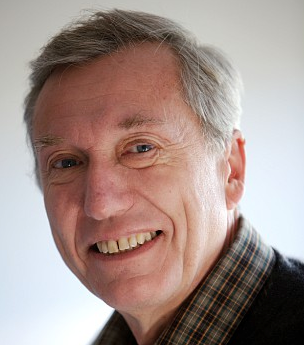 Olivier FAUGERAS
DR Inria
Académie des Sciences
Mathématicien
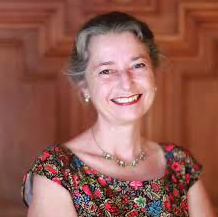 Sylvie MELLET
DR CNRS
Ancienne VP Recherche UCA
Linguiste
Le partenariat privilégié avec l’Inria
NB: L’inria a décidé de mettre dans ses thématiques priviligiées d’interaction avec Univ. Côte d’Azur les neurosciences computationnelles
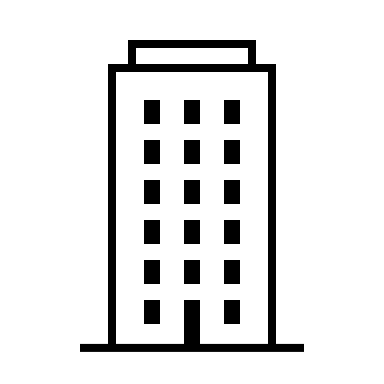 Hébergement sur le site de l’Inria
Borel -1 (70m2)

Equipes-projets au coeur de NeuroMod
Cronos, Biovision principalement (départ MathNeuro)

Chercheurs Inria 
Membres du Conseil, du Bureau
Enseignants

Ingénieur.e de recherche
Besoin de développement logiciel criant de la communauté
Financement par UCA Jedi d’un poste d’Ingénieur (recrutée en aout 2021)
Insertion dans le SED pour mise en commun des compétences
 PLATEFORME NUMERIQUE NEUROMODEV
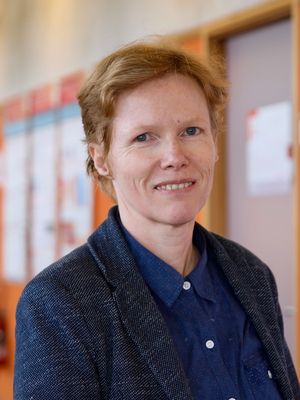 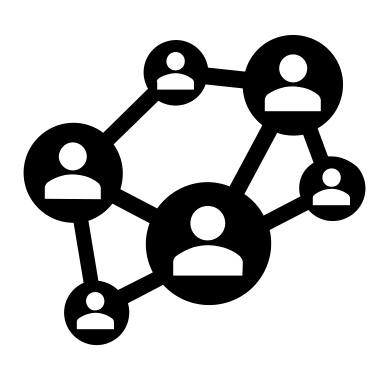 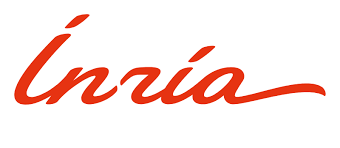 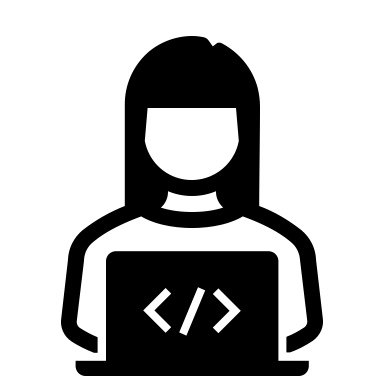 Fonctionnement de NeuroMod
Appels à projets
	- Permet de mettre les outils/ connaissances / moyens en commun
	- Petites sommes généralement (<5 000 euros)
Bourses de thèses
	- Régulièrement depuis 5 ans, partenariat entre autres avec autres EUR et 3IA
Diffusion / animation
	- Conférence annuelle, invités – participation au board d’ICMNS
	- Séminaire joint avec NeuroMat (Sao Paulo, Brésil) 2020-2021  puis semestres IHP 2022-2023 
	- Participation/ Soutien financier et admin. à l’organisation de la Semaine du Cerveau
Représentation de la communauté
- Dans les instances locales 
- Au niveau national (par exemple formation GDR neurosciences computationnelles)
Administrativement
	- Statuts juridiques : conseil (nommés par structures/composantes) + 2 industriels
	- Un directeur, un directeur adjoint
	- 2 personnels administratifs
- 1 Ingénieur.e de recherche
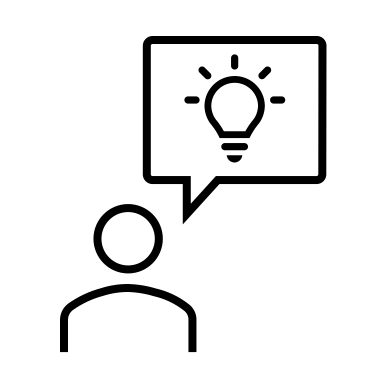 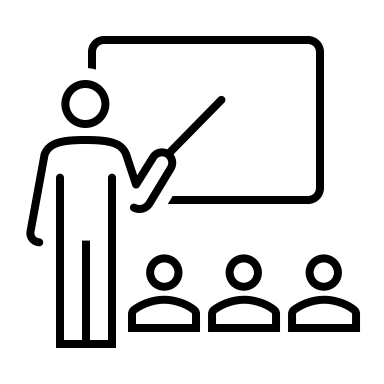 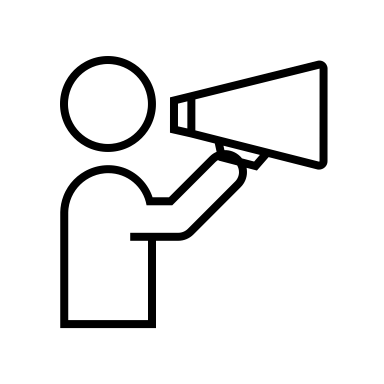 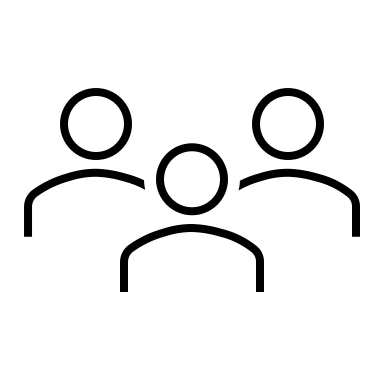 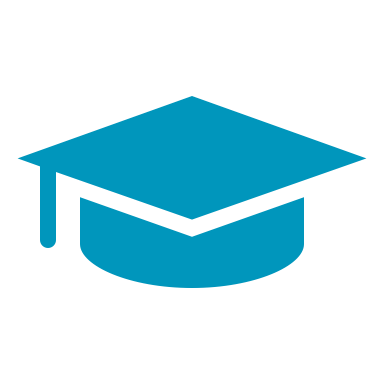 Les formations de NeuroMod
Master National de Sciences Cognitives (10/20 étudiants)
	Formation expérimentale, en français

Master of Science (MSc) Mod4NeuCog (20/30 étudiants)
Formation internationale payante en anglais
Modélisation, Neurosciences, Cognition, Intelligence artificielle
Rattaché réseau Européen NENS
D.U. Bootcamp
Probabilités – Statistiques pour Neuro/Cog
En développement pour public recherche en formation continue / reconversion

Un atout pour la recherche
Financement automatique des stages, en particulier inter-laboratoires 
	 émergence de nouvelles interactions
Investissement massif des chercheurs (CNRS, Inria, Inserm) en enseignement
Plus de la moitié de chaque promotion finit avec une thèse, 1 ou 2 par an sur UCA
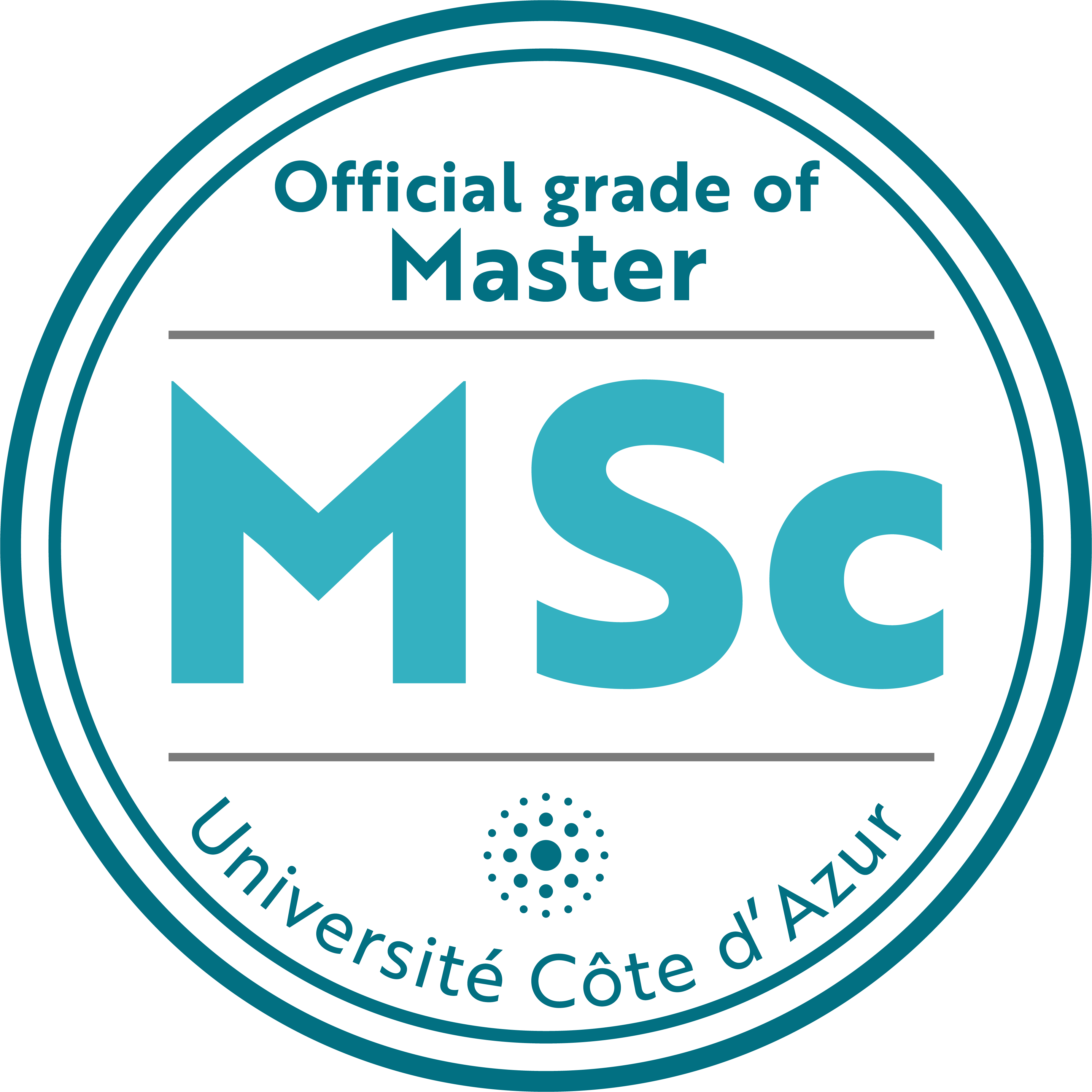 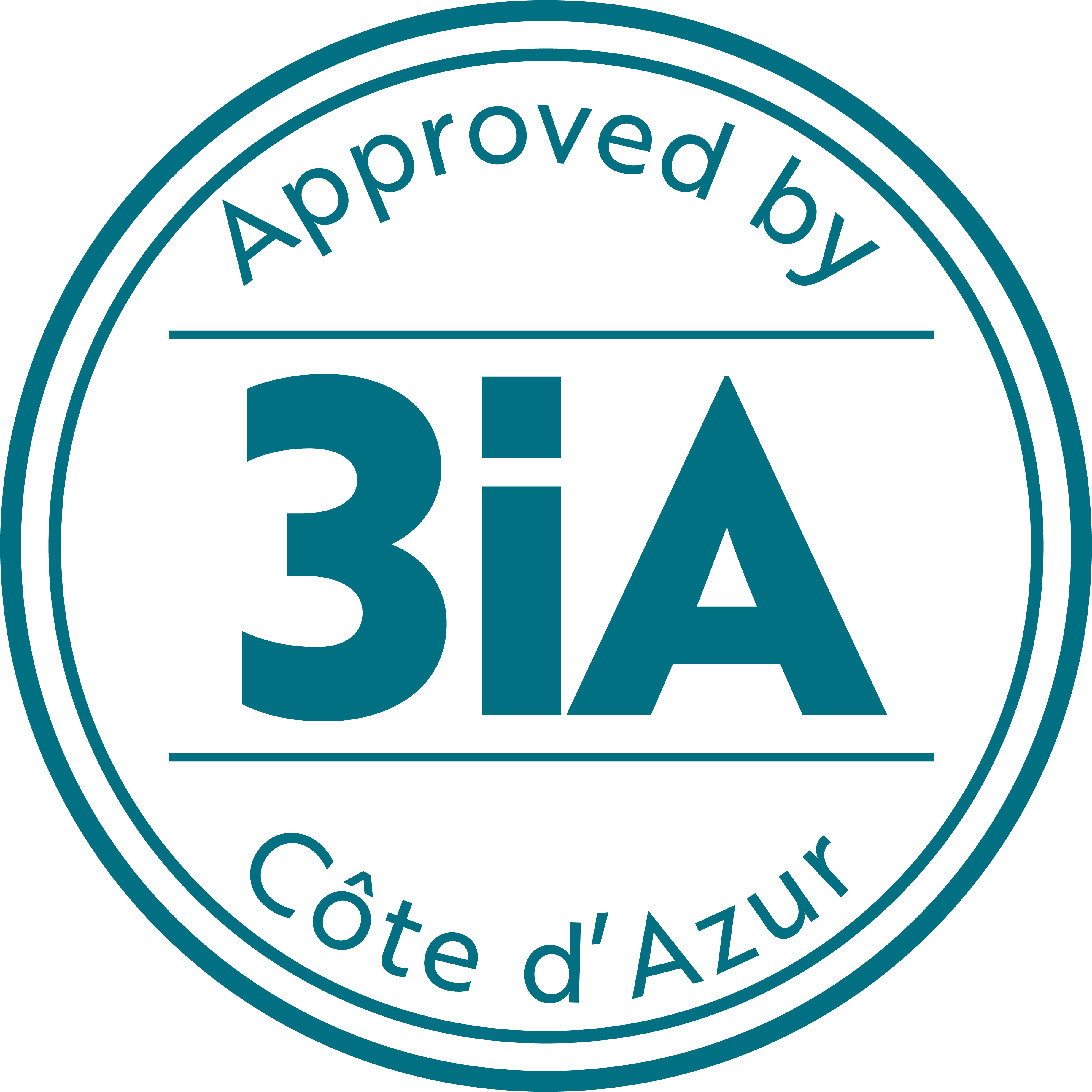 4 Plateformes expérimentales		co-financées par NeuroMod
Plateforme Sciences Humaines : COCOLAB/LEEN (MSHS)
Plateforme Sciences du Vivant : BioMAP (IPMC + iBV)
Plateforme Médicale : Centre Mémoire (CoBTEK)
Plateforme Numérique : NeuroMoDev (avec Inria/Cnrs en appui)

Types de financements : 
Equipement
Stagiaires
Paiement d’études et des participants
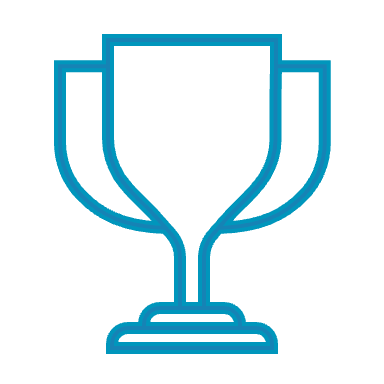 Quelques petites victoires …
CNRS/Inria
	Claire Guerrier (CNRS section 51) math-neuro
	Seckin Arslan (CNRS section 34) neurolinguistique 
	Samuel Deslauriers-Gauthier (Inria-Cronos) : analyse données IRM/MEG/EEG
	Ludovic Sacchelli (Inria-McTao), Emre Baspinar (Inria-Mathneuro) : EDP/Sys.Dyn./Controle 
	Label CNRS PRIME (équipe interdisciplinaire interInstituts) : ExplAIn
  Recrutement UCA : 
	CPJ “Expérimentation” : R. Fargier (Neurosciences du Langage)
	MCF “Neuro-Stats pour la bio” (poste LIFE) + MCF “Psycho. Clinique” (poste HEALTHY)
Distinctions
ERC – R. Deriche
Médaille d’argent du CNRS, Prix Pierre-Faurre de l’académie des Sciences
5 Chaires 3IA (moitié de l’axe 3, mais aussi en axe 1 et 2)
Un membre de Academia Europaea
1 Prix de la fondation Medisite, 1 Prize of “La Main à la pâte”1 Prize Honoré Chavée of the Académie des Inscriptions et Belles Lettres, 
1 Prize Camille Woringer, Fondation pour la Recherche Médicale 
Contrats Industriels
	1 contrat signé au nom de NeuroMod avec start-up suisse Finalspark (bio-processor)
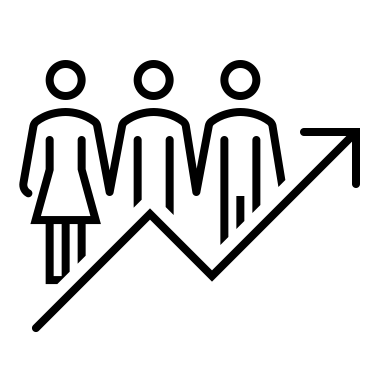 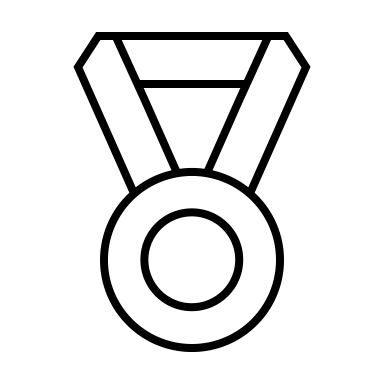 Financements de projets et de masse salariale par NeuroMod
Soit au total plus de 1.613.502€
Effet levier 6.4 Me de financements externes entre   2016 et 2021
Mise à jour en cours
Les sources de financements pour recrutements entre 2016 et 2021
Mise à jour en cours
Budget annuel
27 ke d’Univ. Côte d’Azur 
	 fonctionnement en priorité pour notre AAP au fil de l’eau
70 ke de frais d’inscription du MSc (Idex) 
	 couvre les vacations + gratifications de stages 
			+ le fonctionnement et les évènements du master
SFRI (2021-2029) : 2 bourses de thèse, bourses d’excellence et de mobilité, manifestations internationales et missions entrantes
110 ke IDEX + 1 bourse de thèse : 65ke pour le salaire de l’IGR et 45ke de fonctionnement
Projets futurs et points critiques
Elections en cours 47 membres    62 membres (et candidatures en attente)
Préserver notre renommée internationale en neurosciences mathématiques
Projet CPJ “Math-Neuro” avec LJAD
Renforcement partenariats institutionnels internationaux
Brésil (Sao Paulo - USP, Rio – UFRJ , Brain Institute- UFRN) 
Canada (Mc Gill)
Renforcement des collaborations autour d’axes thématiques forts
Connectivité fonctionnelle: 
	Projet NeuroKoopman: états cognitifs= systèmes dynamiques avec IIT Gênes et Ecole Polytechnique
Apprentissage et mémoire 
Santé et stimulations sensorielles
Renforcement autonomie / formation / aide au traitement de données pour les E-C en SHS
Soutien demande Ingé. Cocolab (expé-traitement de données)
Réflexion sur mise en place d’accompagnement de type “data sprint” / Ecoles thématiques…